আজকের ক্লাশে সবাইকে
স্বাগতম
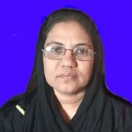 উম্মে ছালমাকম্পিউটার প্রদর্শকশহীদ জিয়া বিজনেস ম্যানেজমেন্ট ইনস্টিটিউটিপেকুয়া, কক্‌সবাজার।
০১৮৭০৭১৬১৭৯
ummaysalma203@gmail.com
এইচ.এস.সি (বিএম)
কম্পিউটার অফিস এ্যাপ্লিকেশন-২
শ্রেণিঃ দ্বাদশ
ওয়্যারলেস নেটওয়ার্ক
সময়ঃ ৫০ মিনিট।
তারিখঃ  1৪-10-২০২০খ্রিঃ।
নিচের চিত্র গুলোতে কিসের ব্যবহার দেখানো হয়েছে?
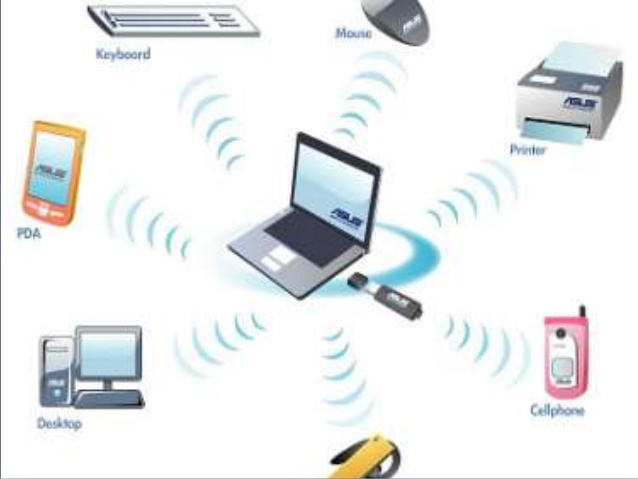 ওয়্যারলেস নেটওয়ার্কের ব্যবহার দেখানো হয়েছে।
আজকের পাঠ
ওয়্যারলেস নেটওয়ার্কের প্রয়োজনীয়তা
শিখনফল
এই পাঠ শেষে শিক্ষার্থীরা... 
ক) ওয়্যারলেস নেটওয়ার্ক  কি বলতে পারবে।  
খ) ওয়্যারলেস নেটওয়ার্ক সিস্টেমের প্রকারভেদ চিহ্নিত করতে  পারবে।
গ) ওয়্যারলেস নেটওয়ার্ক এর প্রয়োজনীয়তা ব্যাখ্যা করতে পারবে।
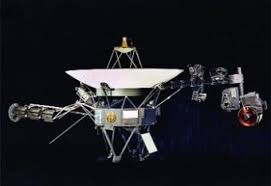 ভয়েজার-১ নামের মহাকাশ যান পৃথিবী থেকে রওনা দিয়ে সৌরজগতের ভিতর দিয়ে যাবার সময় পৃথিবীতে কিসের মাধ্যমে বিপুল পরিমাণ  উপাত্ত  পাঠিয়েছে?
ওয়্যারলেস নেটওয়ার্ক সিস্টেমের মাধ্যমে
চিত্রে কিসের ব্যবহার করা হয়েছে।
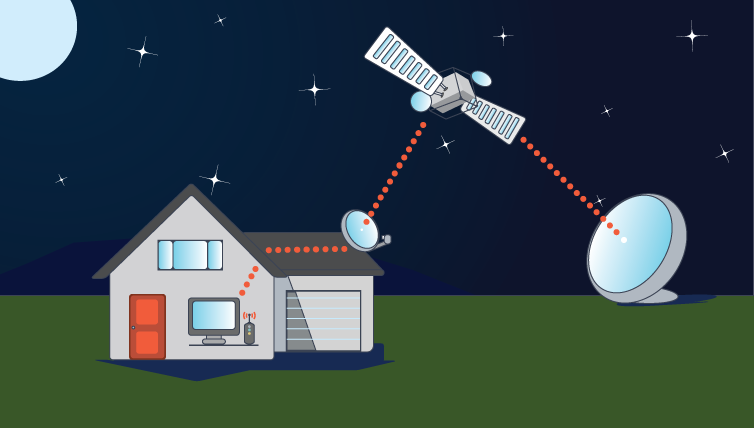 স্যাটেলাইট ব্যবস্থায় ওয়্যারলেস নেটওয়ার্কের  ব্যবহার করা হয়েছে।
একক কাজ
ওয়্যারলেস নেটওয়ার্কের চারটি প্রয়োজনীয়তা লিখ।
ওয়্যারলেস নেটওয়ার্ক ব্যবস্থার ব্যবহার
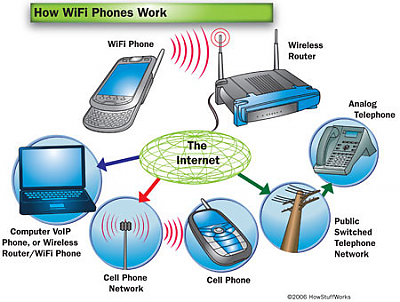 ওয়্যারলেস নেটওয়ার্ক ব্যবস্থা প্রাত্যহিক জীবনে ইন্টারনেট ভিত্তিক কমিউনিকেশন ব্যবস্থাকে সহজ করেছে ।
নিচের চিত্রের দিকে লক্ষ্য কর এবং বল।
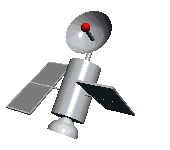 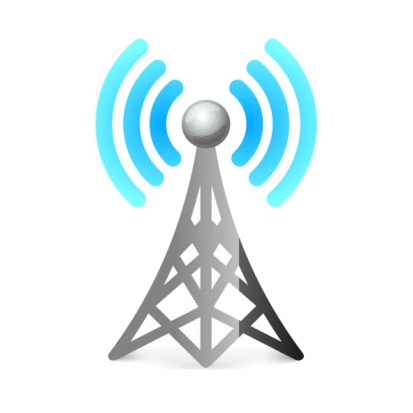 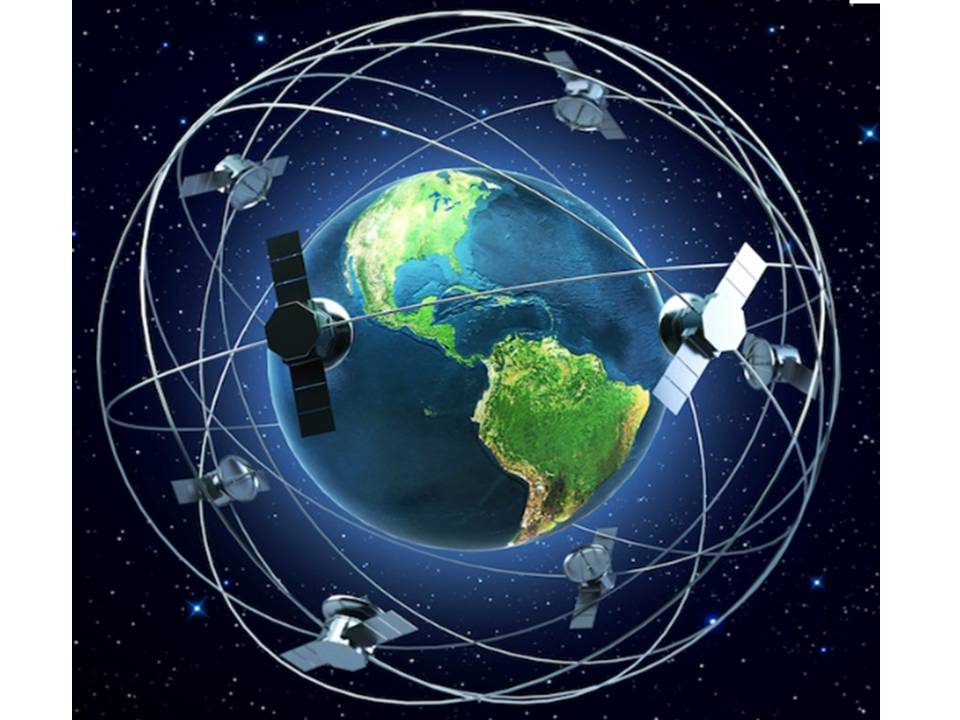 স্যাটেলাইট ও নেটওয়ার্ক টাওয়ারের মাধ্যমে 
ওয়্যারলেস নেটওয়ার্ক ব্যবহার করা  হয়।
দলগত কাজ
রেডিও টিভির ব্রডকাস্টিং- এ ওয়্যারলেস নেটওয়ার্কের ব্যবহার দেখাও।
ওয়্যারলেস  নেটওয়ার্কের ব্যবহার
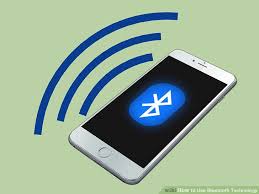 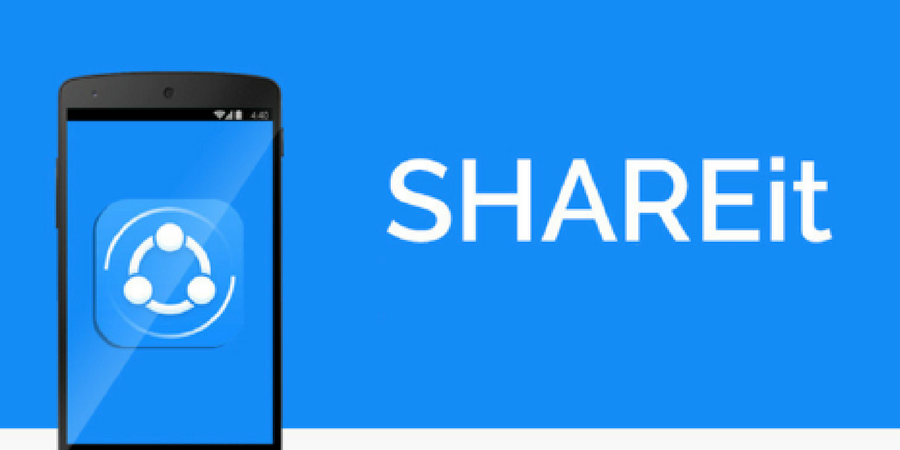 নির্দিষ্ট দুরত্বে প্রয়োজনীয় ডাটা ব্লুটুথ ও শেয়ারইটের মাধ্যমে তারবিহীন ডাটা ট্রান্সফার করা যায়
মূল্যায়ন
১। ব্রডকাস্টিং কি?
২। ভিডিও কনফারেন্সে কোন ধরণের নেটওয়ার্ক ব্যবহার করা হয়?
3। Blutooth ও SHAREit এর মাধ্যমে ডাটা ট্রান্সফার কোন 
    ধরনের কমিউনিকেশন?
বাড়ির কাজ
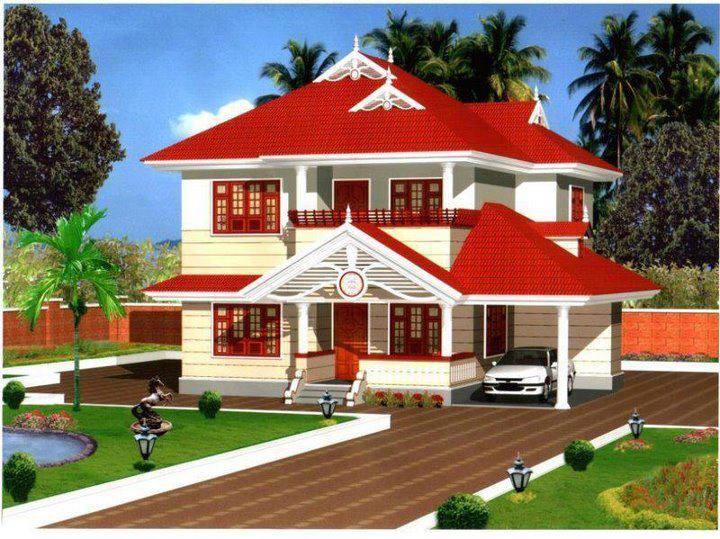 প্রাত্যহিক জীবনে ওয়্যারলেস নেটওয়ার্ক ব্যবহারের তালিকা তৈরী করবে।
ধন্যবাদ